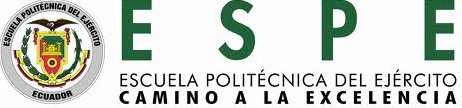 Maestría en Sistemas de Gestión Ambiental
“CONSTRUCCIÓN DE LA HUELLA DE CARBONO Y LOGRO DE CARBONO NEUTRALIDAD EN EL SISTEMA DE TRATAMIENTO DE AGUA POTABLE MICA QUITO SUR, DE LA EMPRESA PÚBLICA METROPOLITANA DE AGUA POTABLE Y SANEAMIENTO DE QUITO (EPMAPS)”.
Autor:
Raquel Romero
Director:

Ing. Hernán Carrillo.
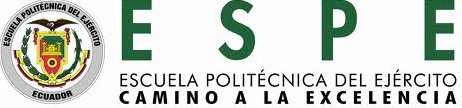 Contenido
1. Objetivos y Alcances del estudio 
2. Huella de Carbono 
3. Identificación de sumideros institucionales y remociones de carbono del SMQS.
4. Logro de Carbono Neutralidad 
5. Lineamientos  para una Estrategia de Carbono Neutralidad.
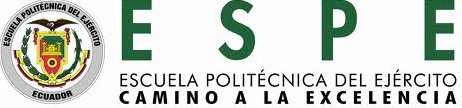 Objetivo General
Determinar la huella de carbono en el Sistema de Tratamiento de Agua Potable Mica Quito Sur con la finalidad de lograr el carbono neutralidad, proponiendo estrategias, que permitan implementar acciones tendientes al logro de carbono neutralidad, como expresión de su compromiso ante la problemática del calentamiento global.
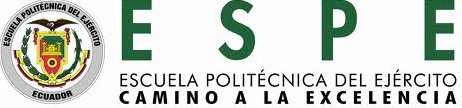 Objetivos Específicos
1	Identificar y cuantificar las fuentes de emisiones de GEI del Sistema Mica Quito Sur, a través de procedimientos científicos aceptados internacionalmente y adaptados al quehacer de la institución.

2	Identificar los sumideros y potencial de remoción de GEI que posee en la actualidad el Sistema Mica Quito Sur, a través de modelos de simulación de crecimiento de biomasa y la aplicación de sistemas de información geográfica.

3	Generar información actualizada respecto a la huella de carbono, balances de emisiones de GEI y carbono neutralidad para generar lecciones aprendidas en un nuevo quehacer institucional

4	Presentar los lineamientos para la concepción de una estrategia de carbono neutralidad.
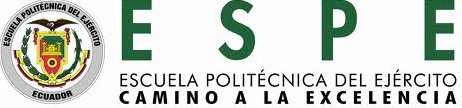 PLANTEAMIENTO DE LA HIPÓTESIS
a)	La dinámica de emisiones producidas por el Sistema de Tratamiento de Agua Potable Mica Quito Sur, es el factor que tiene mayor incidencia en los gases de efecto invernadero GEI.
 
b)	Los sumideros del Sistema de Tratamiento de Agua Potable Mica Quito Sur, son suficientes para fijar las emisiones que produce este sistema.
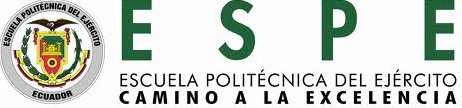 Variables de la investigación
Variables independientes
La metodología fundamentada en el uso de factores de emisión asociados a los consumos, bienes, materiales y servicios.

Variables dependientes
Consumo de combustibles
Consumo de energía eléctrica
Consumo de materiales 
Adquisición de bienes
Construcciones
Servicios
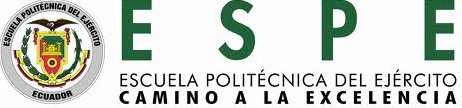 Alcance del estudio
Es el SMQS de la EPMAPS, consta de :
Captaciones: Antisana, Diguchi, Jatunhuayco, I y J 
Embalse La Mica
Tubería de Conducción 
Central Hidroeléctrica El Carmen 
Campamento El Carmen
Estación Reductora de presión y reguladora de caudal 
La Moca
Plantas de tratamiento de agua El Troje y Tesalia 
Filtros Pichincha.
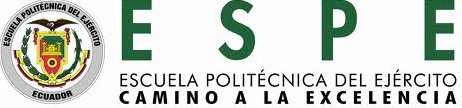 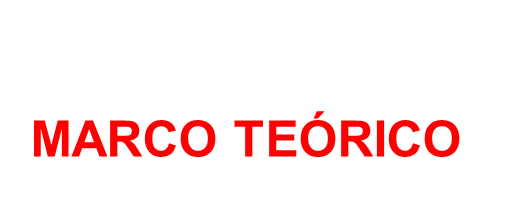 EMISIONES DE  GASES DE EFECTO INVERNADERO (GEI)
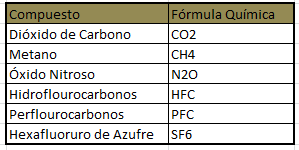 Tabla 1. GEI
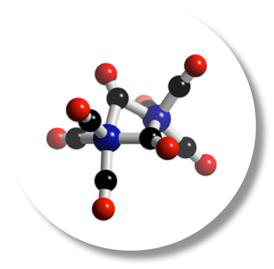 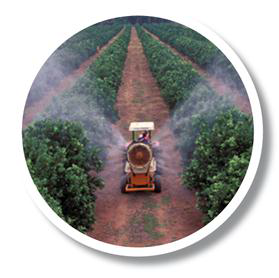 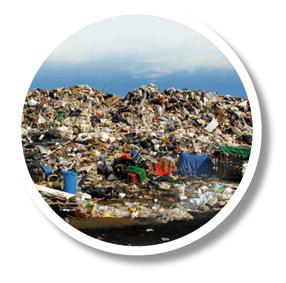 CO2					CH4						N2O
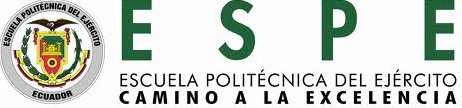 DESARROLLO SOSTENIBLE
Figura 1.	ESQUEMA SOBRE EL DESARROLLO SOSTENIBLE
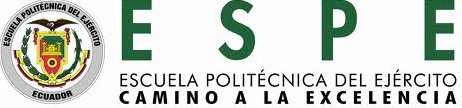 DESCRIPCIÓN DE LA (EPMAPS)  Y DEL SISTEMA MICA QUITO SUR.
Fig. 2 Sistema Mica Quito Sur
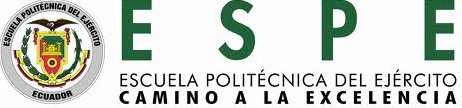 CALCULO DE LA HUELLA DE CARBONO METODOLOGÍA
PROTOCOLO  DE CÁLCULO DE GASES DE EFECTO INVERNADERO  (GEI)

Esta metodología ayuda a las empresas a realizar la contabilidad de sus emisiones de Gases de Efecto Invernadero. Hace distinción entre emisiones directas, generadas por la propia empresa; y emisiones indirectas, ocurridas fuera de los límites de la organización. 

De esta manera, al multiplicar LOS CONSUMOS por su FE respectivo se convierte a unidades de CO2e.
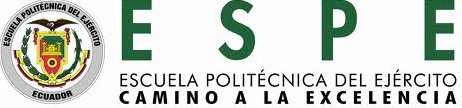 1	Limites de la Organización
La metodología precisa la necesidad de establecer los límites organizacionales,
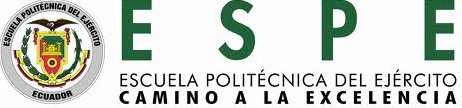 2	Límites operacionales
Este paso comprende la identificación de las fuentes de emisiones asociadas a las operaciones de la organización, la clasificación de las mismas como directas o indirectas
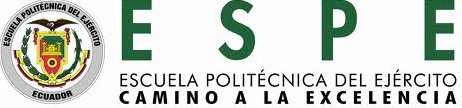 FUENTES DE EMISIÓN DE LOS GASES DE EFECTO INVERNADERO (GEI) EN EL SMQS
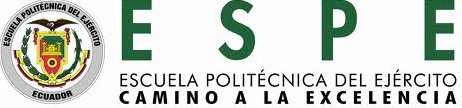 3	 LEVANTAMIENTO DE INFORMACIÓN
Los datos se obtuvieron mediante correo electrónico, Intranet, página web de la EPMAPS y entrevistas a los responsables directos de los procesos de la EPMAPS. Se estructuró un formulario, con la finalidad de que se especifique la información requerida para la investigación.
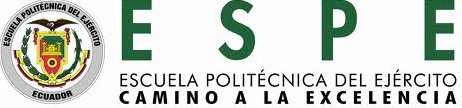 4	IDENTIFICACION DE LOS FACTORESE DE EMISIÓN
Se usaron los factores de emisión provistos por la base de datos elaborada por: 
DECC (Department of Energy and Climate Change) en conjunto con el Defra (Department of Environment, Food and Rural Affairs) en el año 2012 (DEFRA, 2012), denominado de aquí en adelante Defra/DECC. Los de electricidad de la Corporación Centro Nacional de Control de Energía (CENACE) (SNI, 2011).
Presentacion Calculos Coordi\D Inventario HC  2012.xlsx
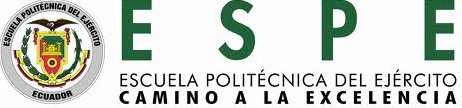 5	PROCESAMIENTO DE INFORMACIÓN
Se usó de una herramienta de cálculo, para lo cual se consultó la página web del Protocolo GEI las bases de datos de factores de GEI y otras herramientas para la huella de carbono como: Defra/DECC (Factores de emisión para combustibles, transporte) y GHG Tools (Herramientas para el cálculo de emisiones para diferentes sectores). 
Presentacion Calculos Coordi\D Calculos 2012.xlsx
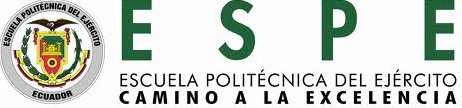 FÓRMULAS UTILIZADAS
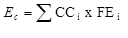 Donde:
Ec	=Emisiones por consumo, CO2e
CC	=Consumo 
FE	=Factor de emisión,  
i	=Cada tipo de producto
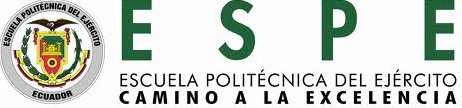 IDENTIFICACIÓN DE SUMIDEROS  Y REMOCIONES DE CARBONO DEL SMQS
MATERIALES Y MÉTODOS PARA LA CUANTIFICACIÓN DE TASAS DE REMOCIÓN
Para cuantificar las tasas de variación de remociones en los distintos usos de suelo se utilizaron tres herramientas:
a.- Revisión de literatura científica
b.- Muestreo de campo
c.- Mapa de la cobertura vegetal
d.- El software CO2Fix3.1 para la modelación de carbono en el tiempo.
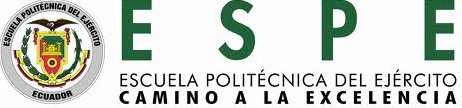 REMOCIONES ANUALES DE PLANTACIONES FORESTALES
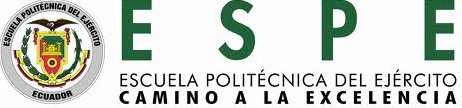 LINEAMIENTOS  PARA UNA ESTRATEGIA DE CARBONO NEUTRALIDAD.
Mitigación AdaptaciónMediciónDesarrollo de capacidades y transferencia tecnológicaSensibilización, educación y cambio culturalFinanciamiento.
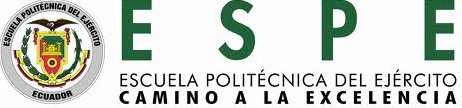 Resultados
HUELLA DE CARBONO POR AÑO EN EL PERÍODO DEL 2009-2012
BALANCE  DE EMISIONES DE GEI Y LOGRO CARBON NEUTRO
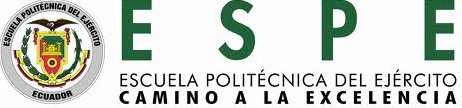 RESULTADOS
Se logró identificar y cuantificar las fuentes de emisiones de Gases de Efecto Invernadero. 
	La HC= 4.939,12 tCO2e  	
Los sumideros a los terrenos de las haciendas Antisana y Contadero.
La remoción de GEI es del 100% y aún queda excedente.
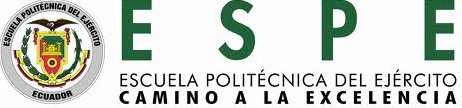 GRACIAS